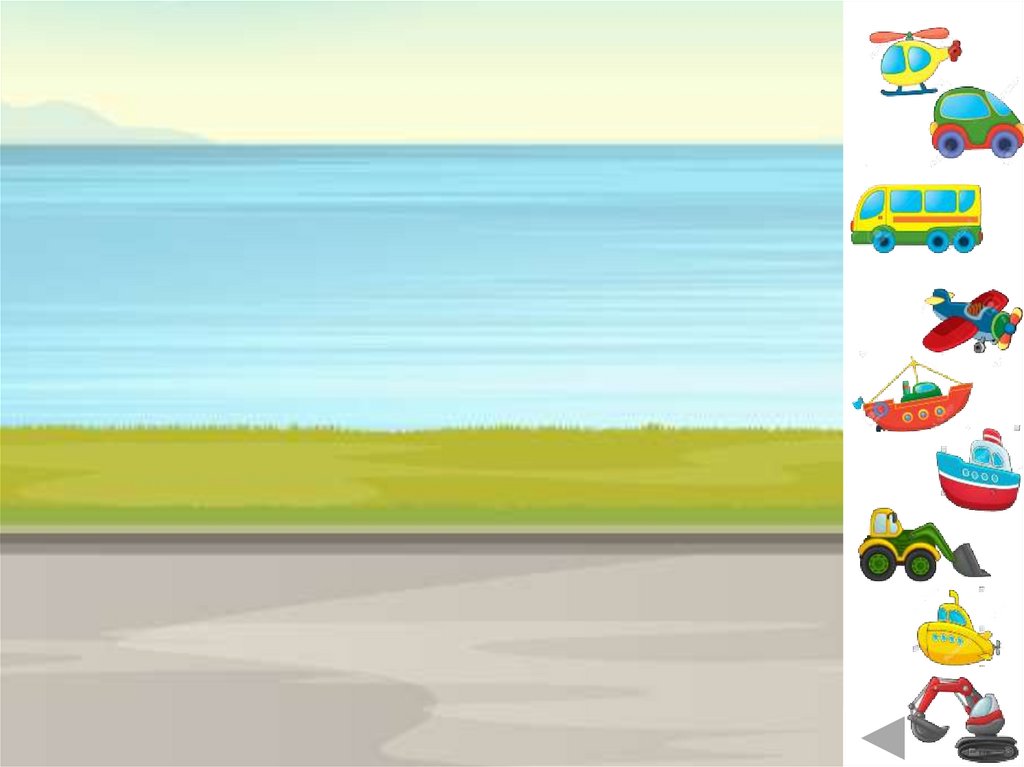 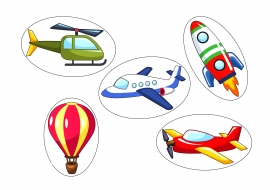 Муниципальное бюджетное дошкольное  образовательное  учреждение   «Детский сад №37 «Искорка»
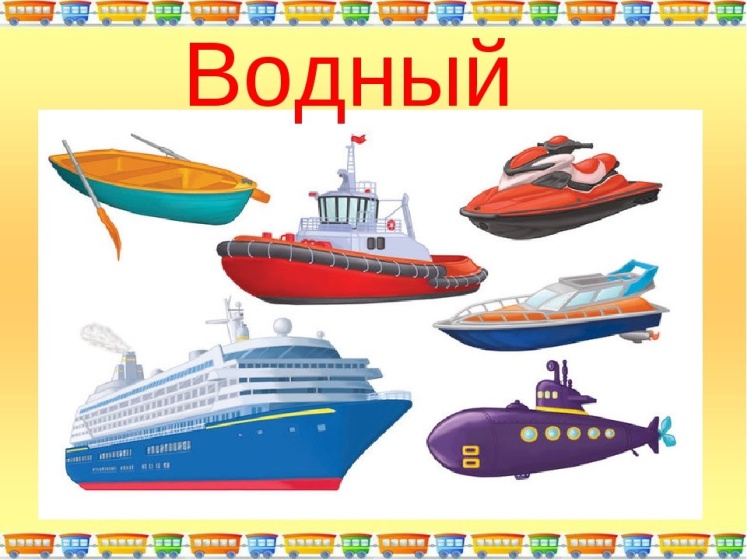 НОД по развитию речи
в средней группе 
«Путешествие Язычка»
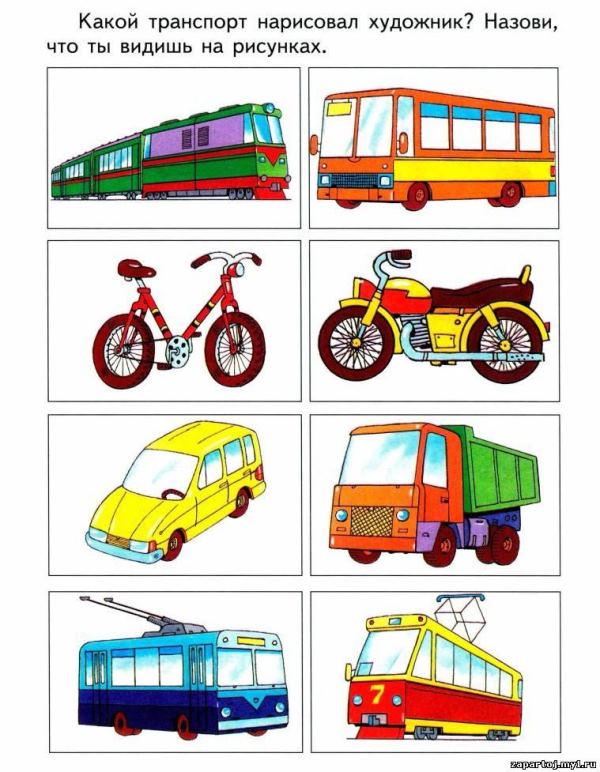 Шалыгина Светлана Петровна
воспитатель
Междуреченск  - 2024
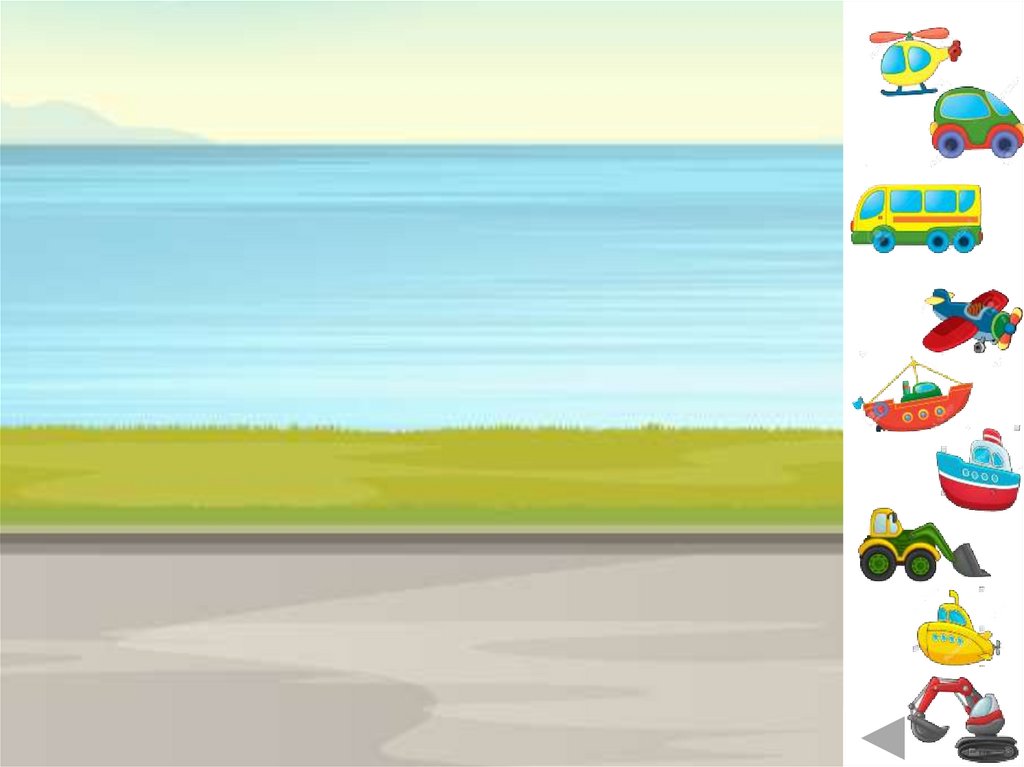 Наземный  транспорт
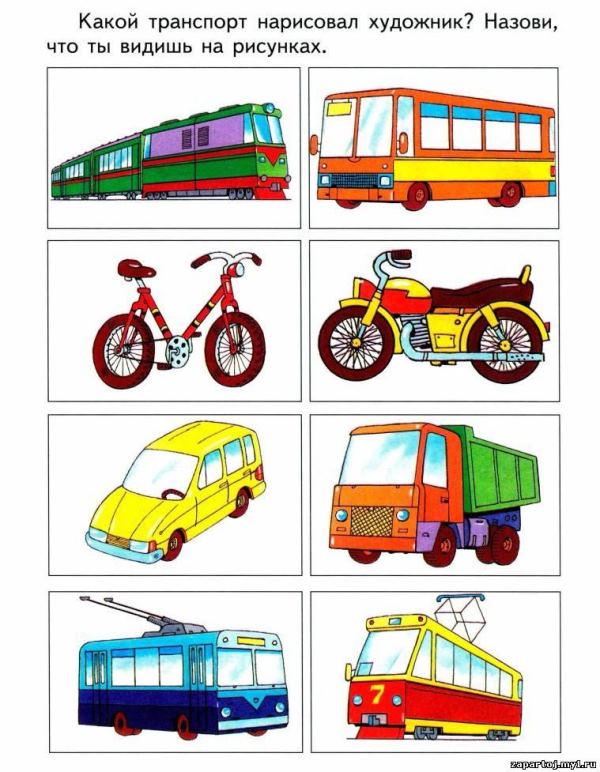 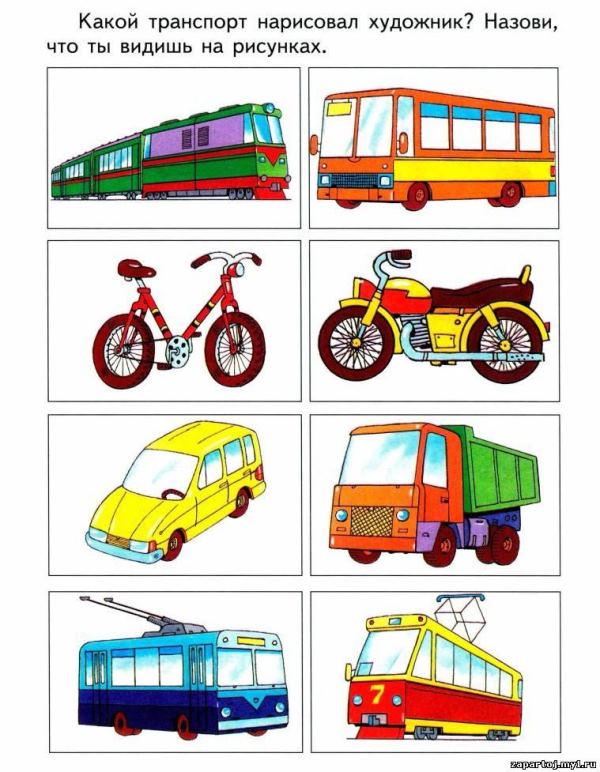 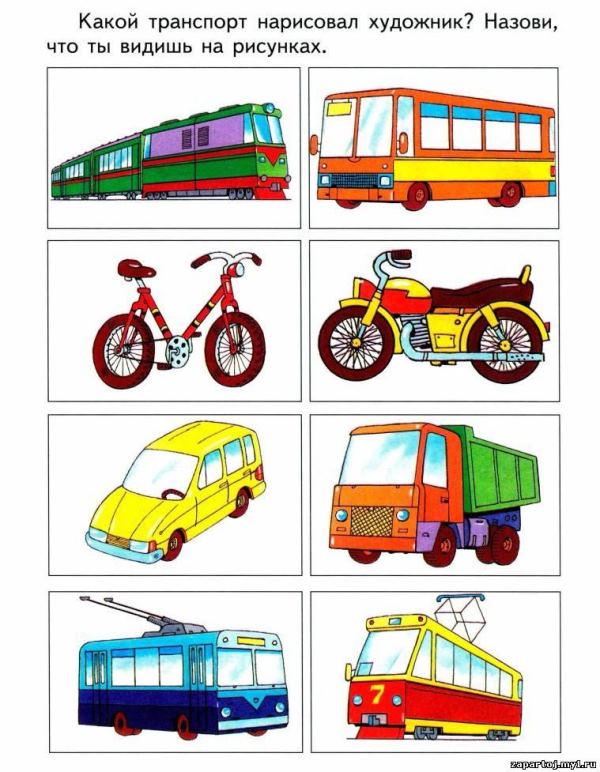 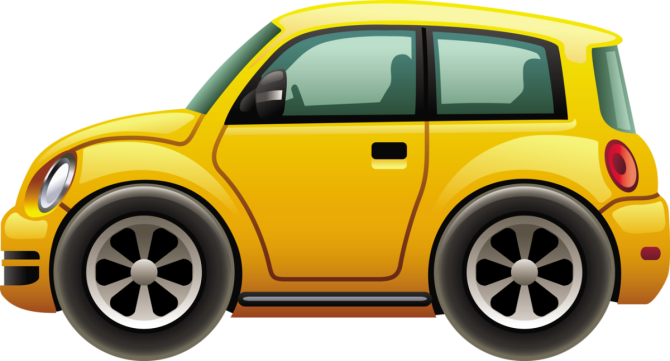 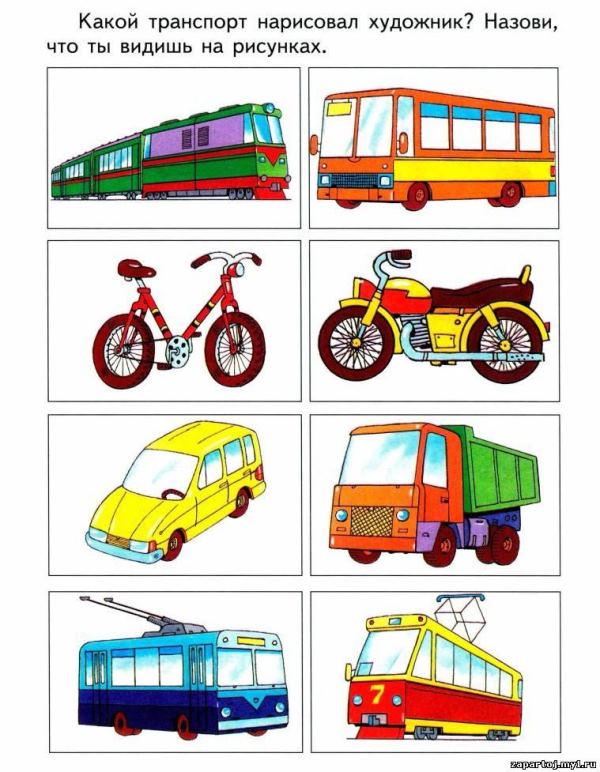 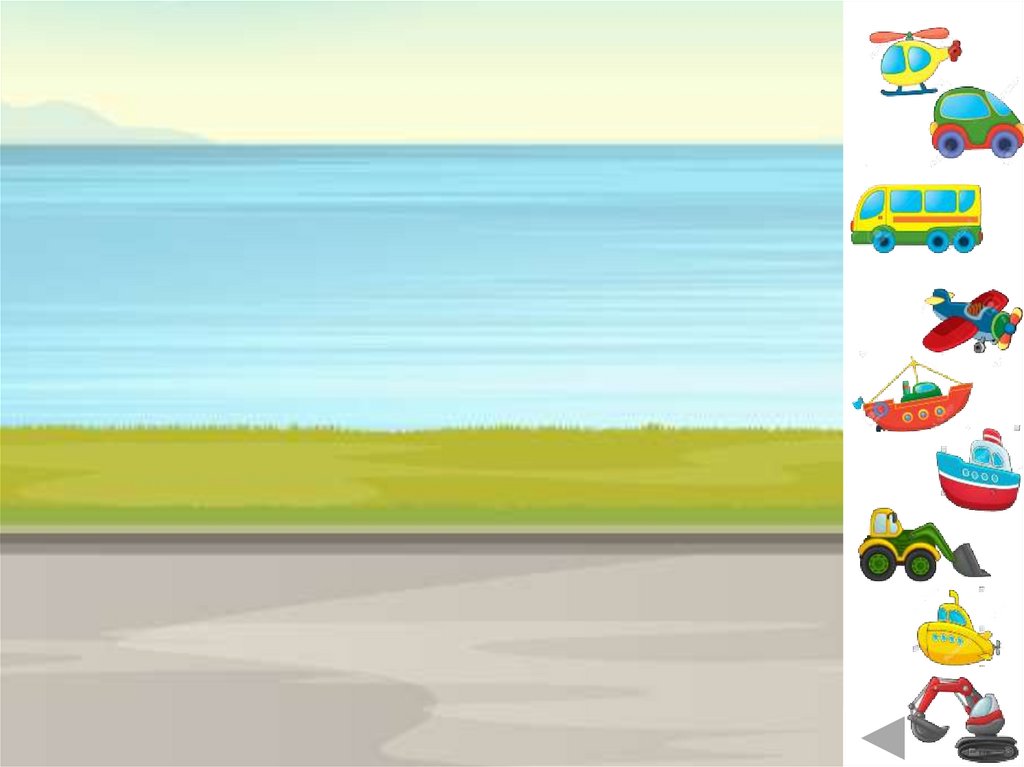 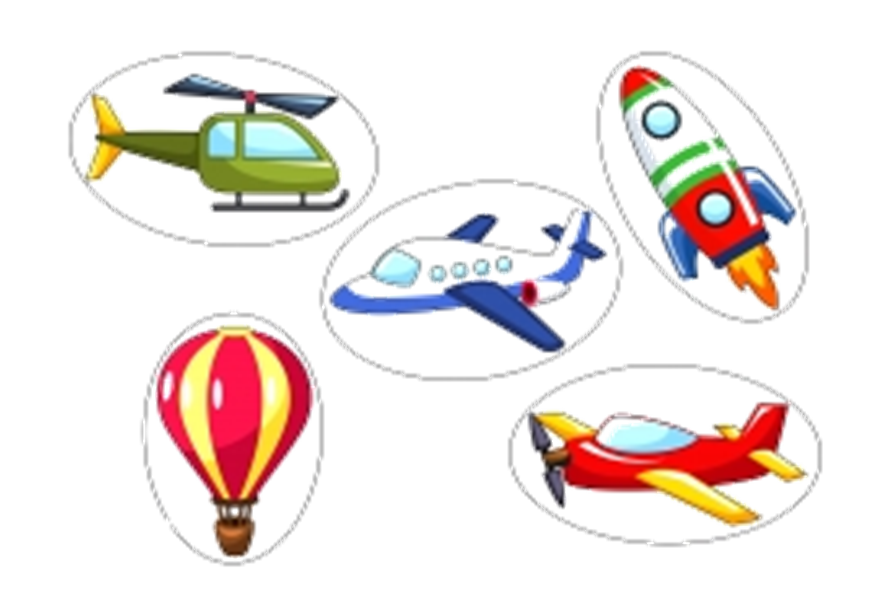 Воздушный  транспорт
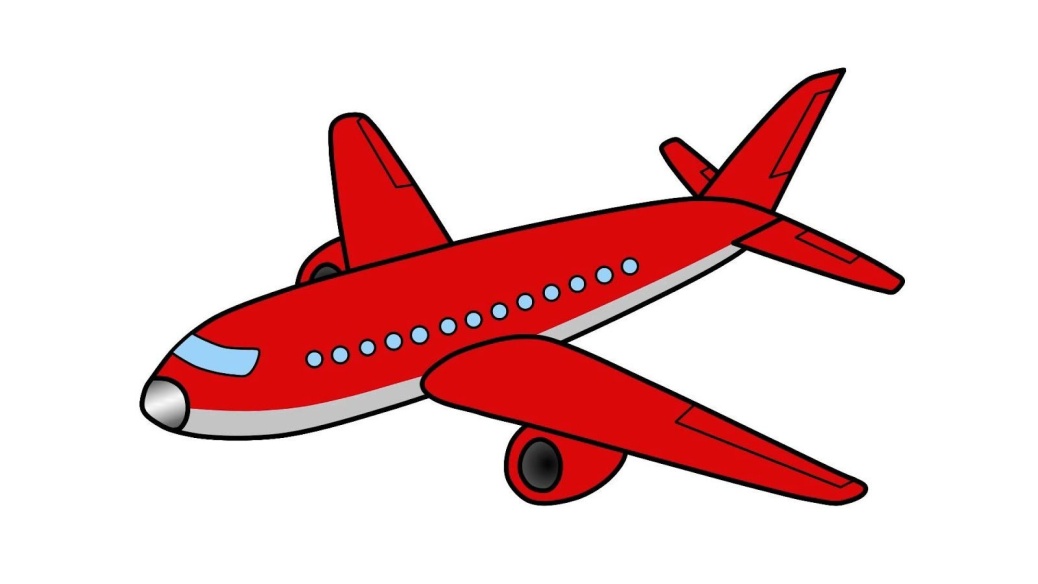 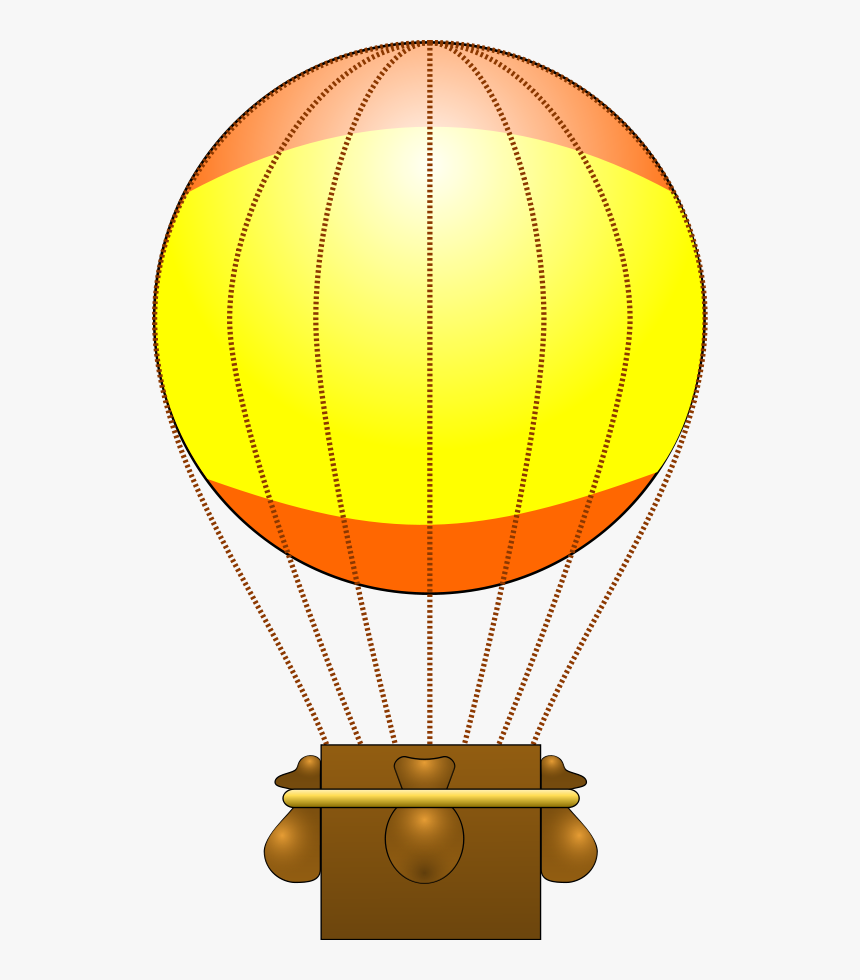 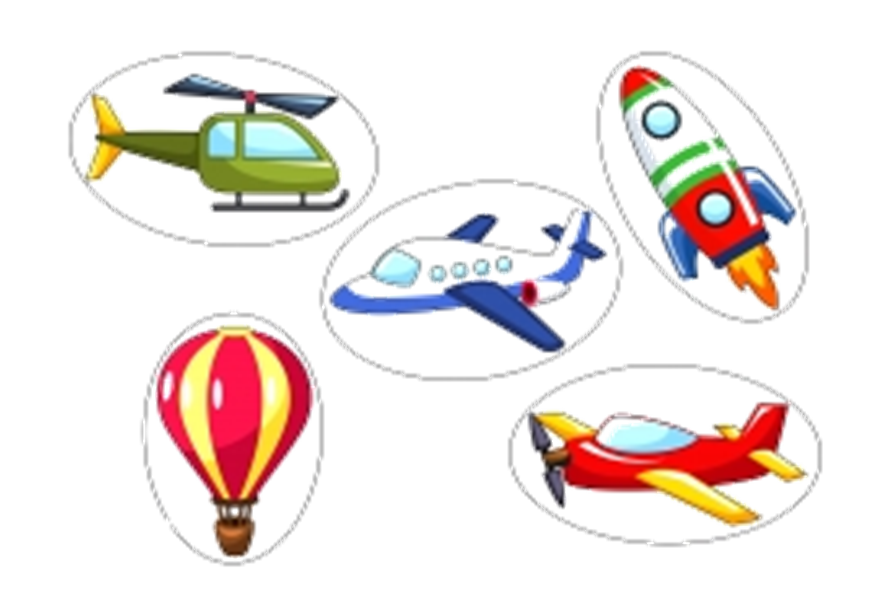 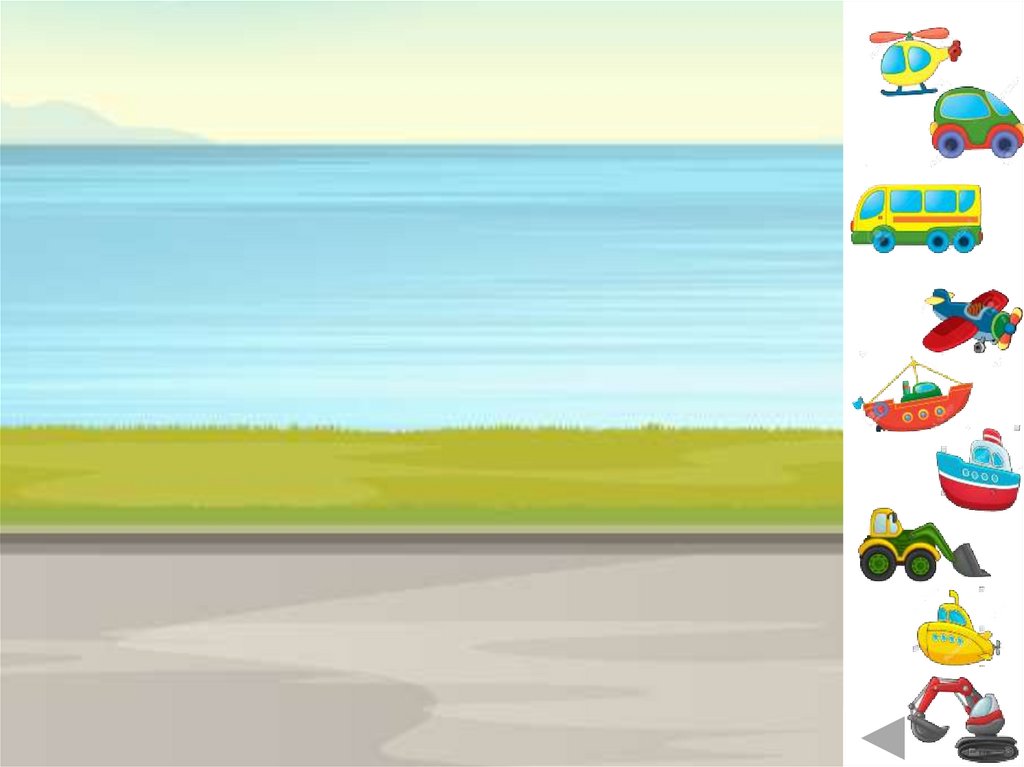 Водный  транспорт
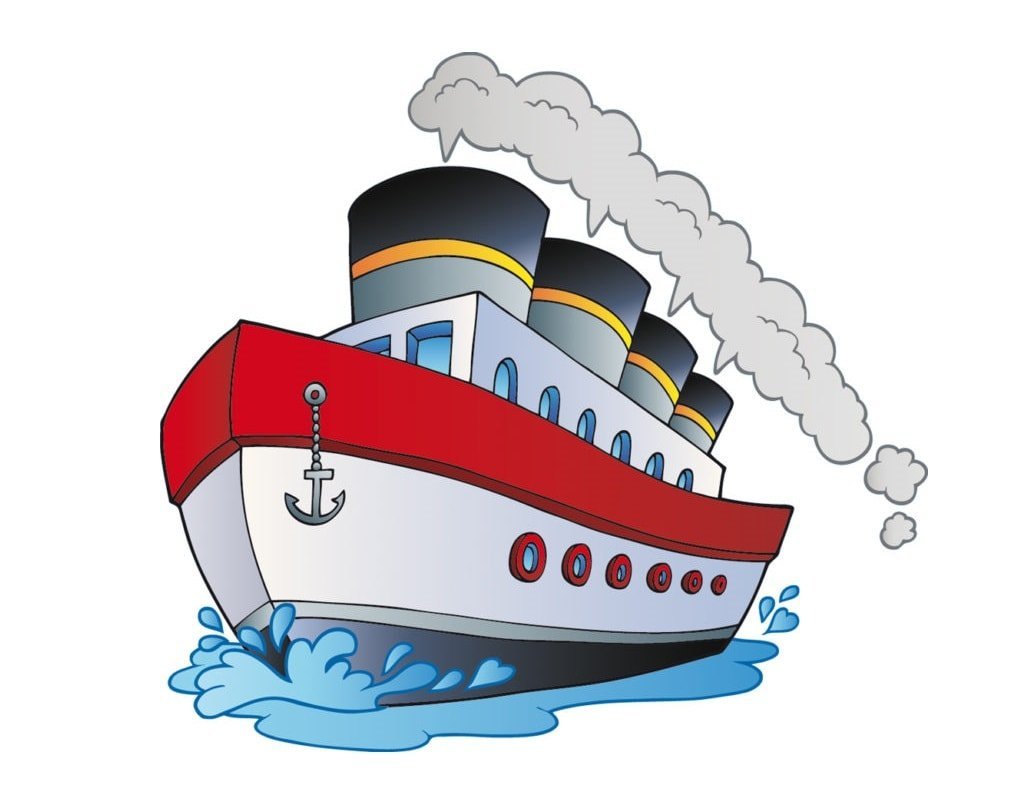 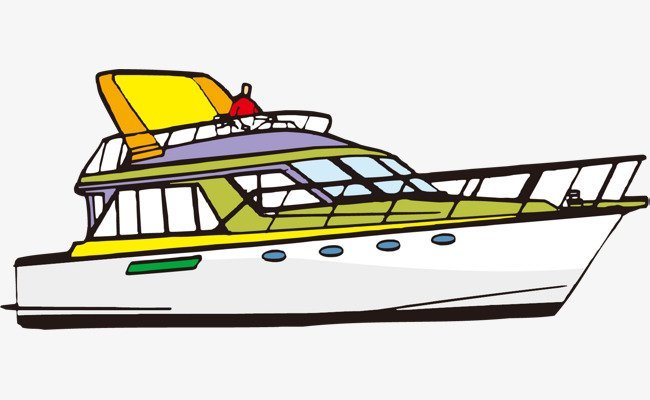 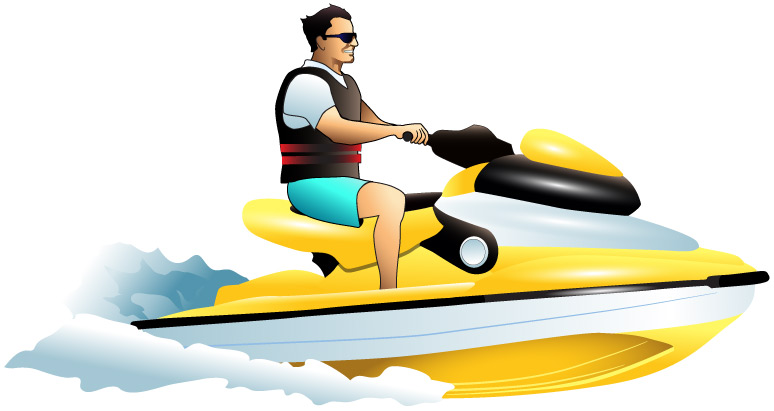 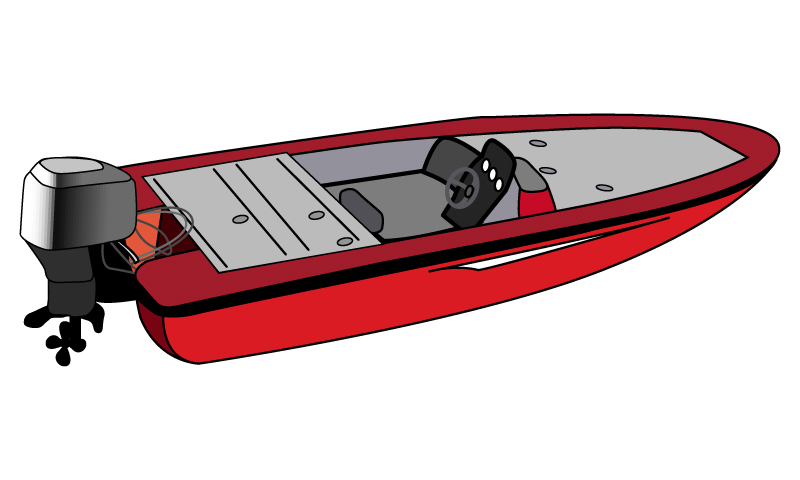 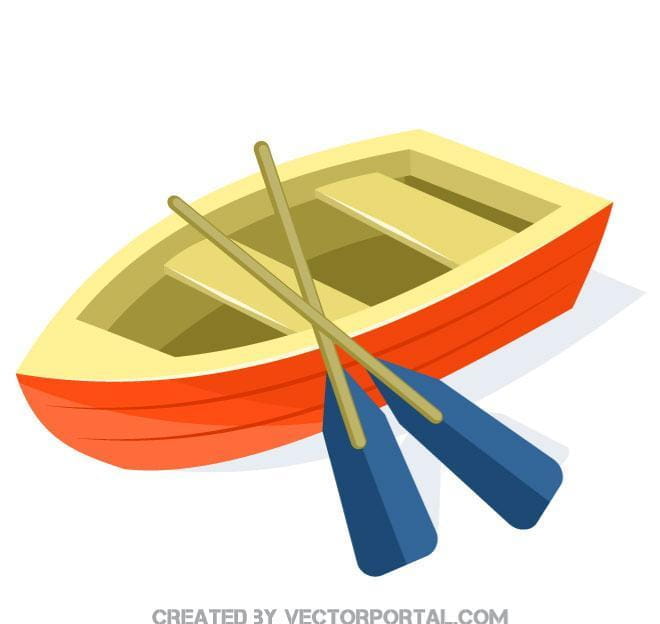 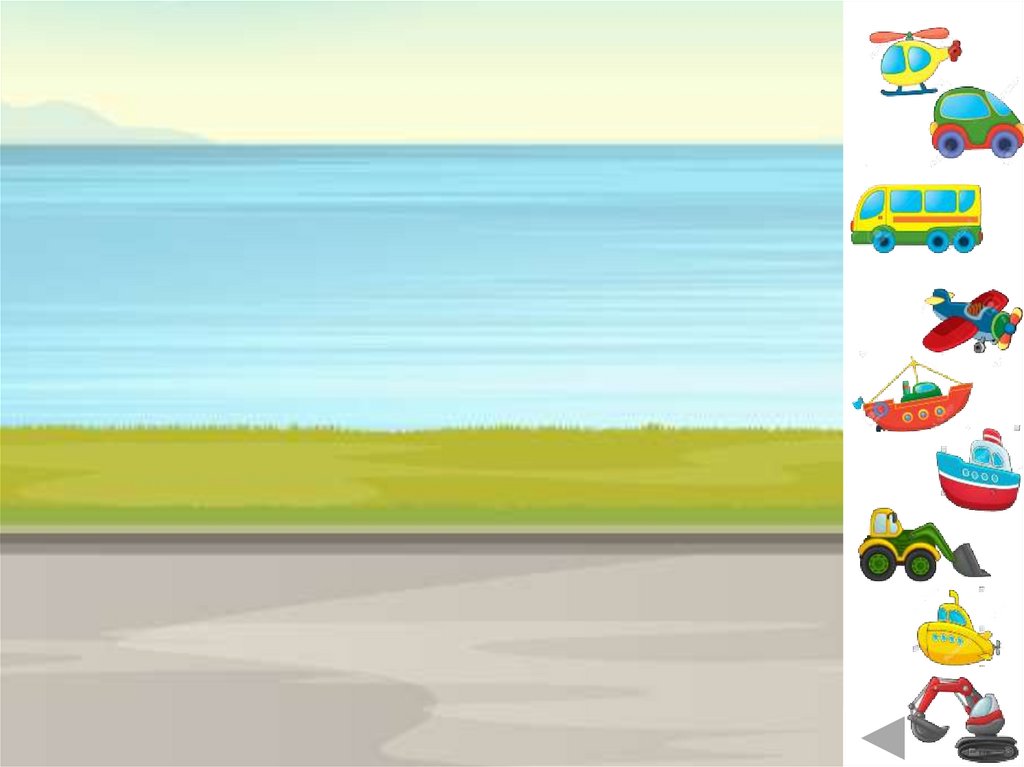 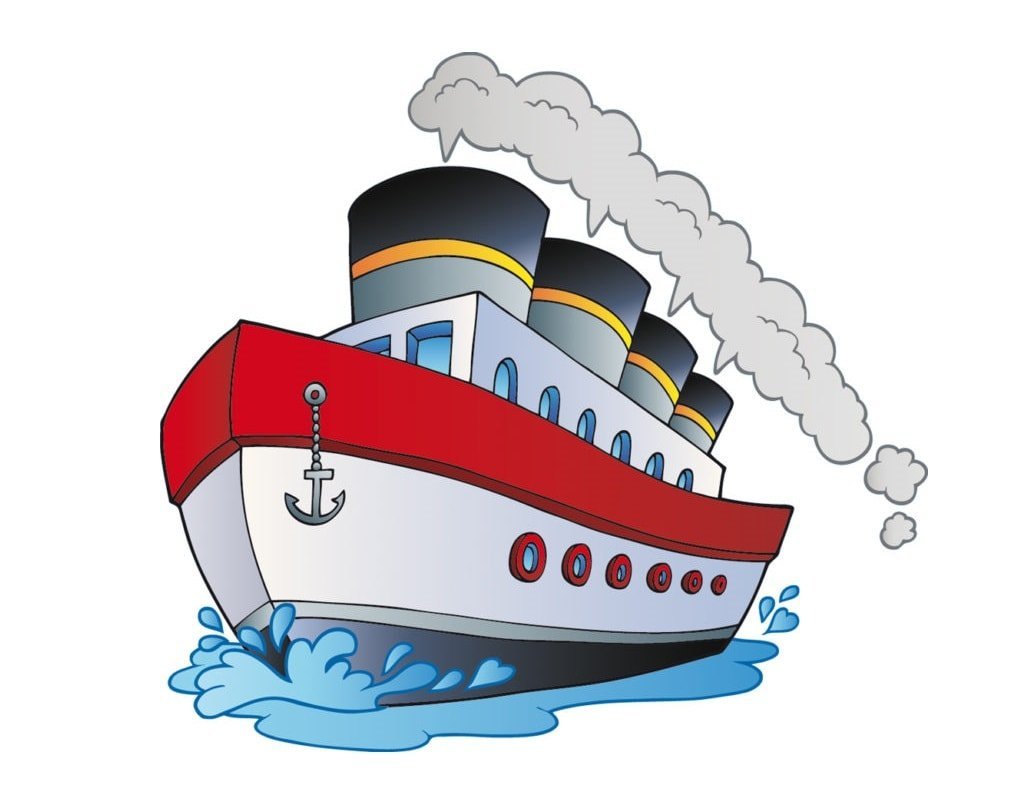 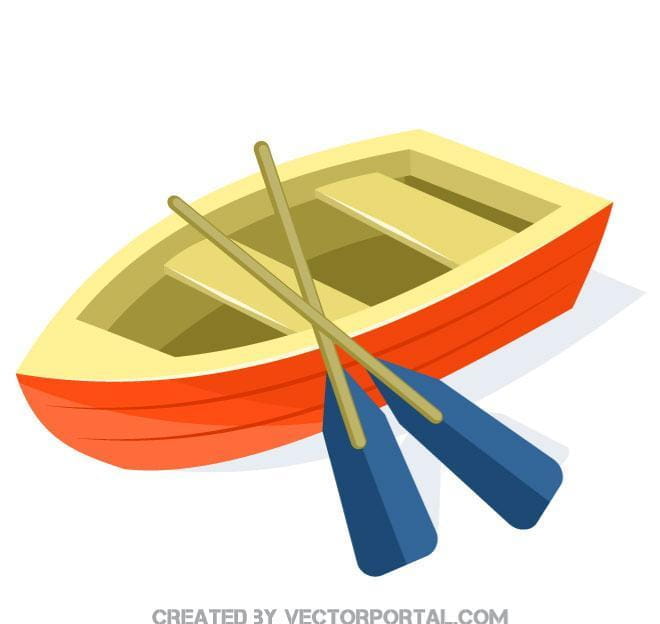 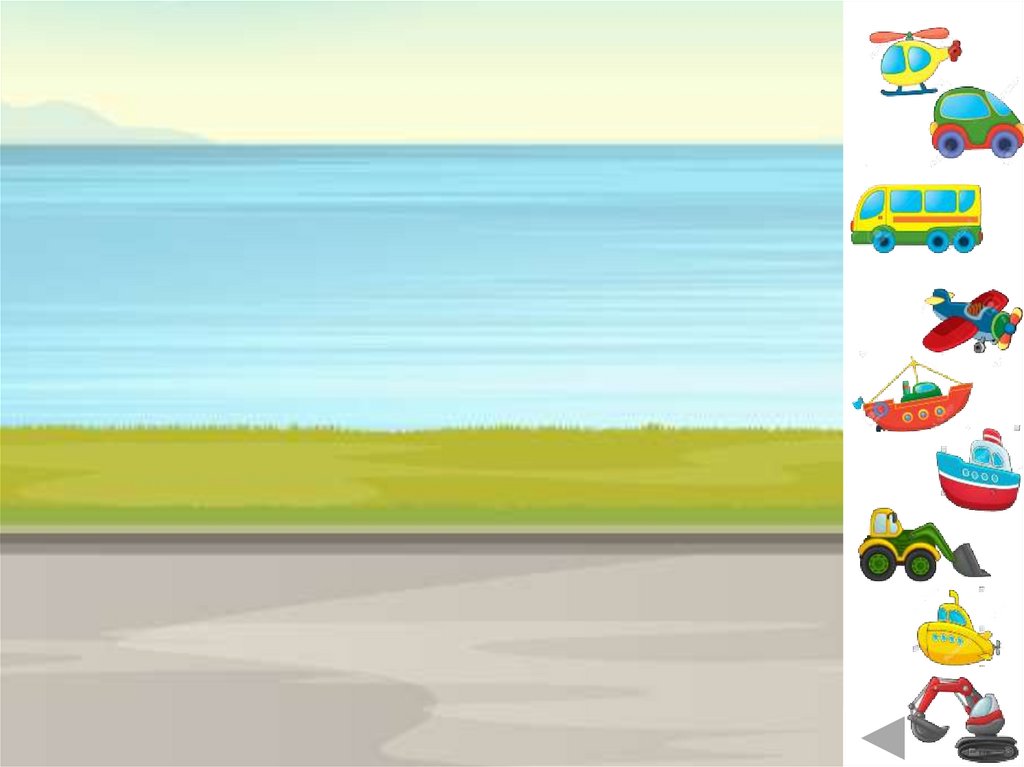 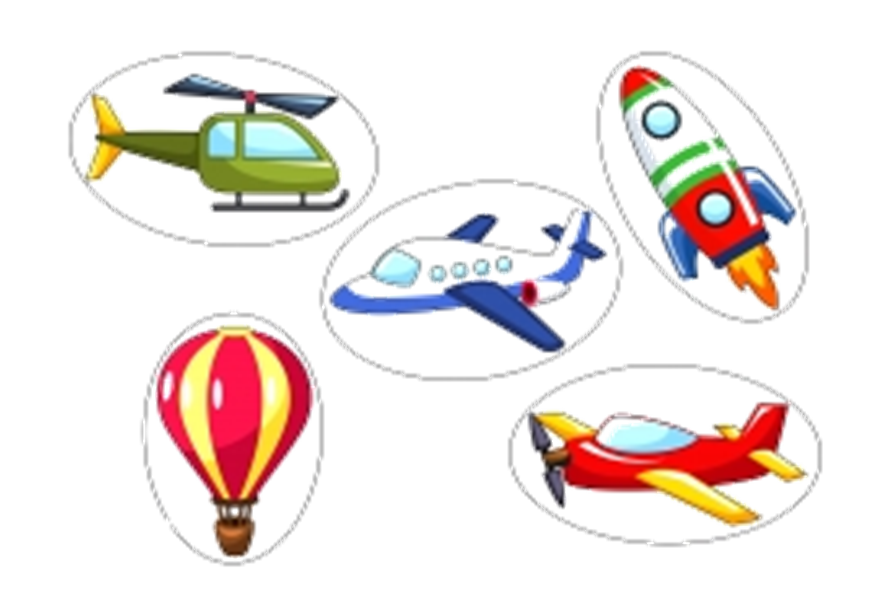 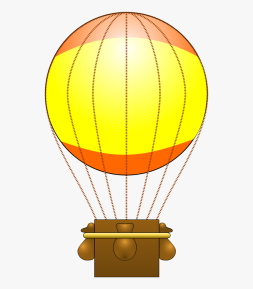 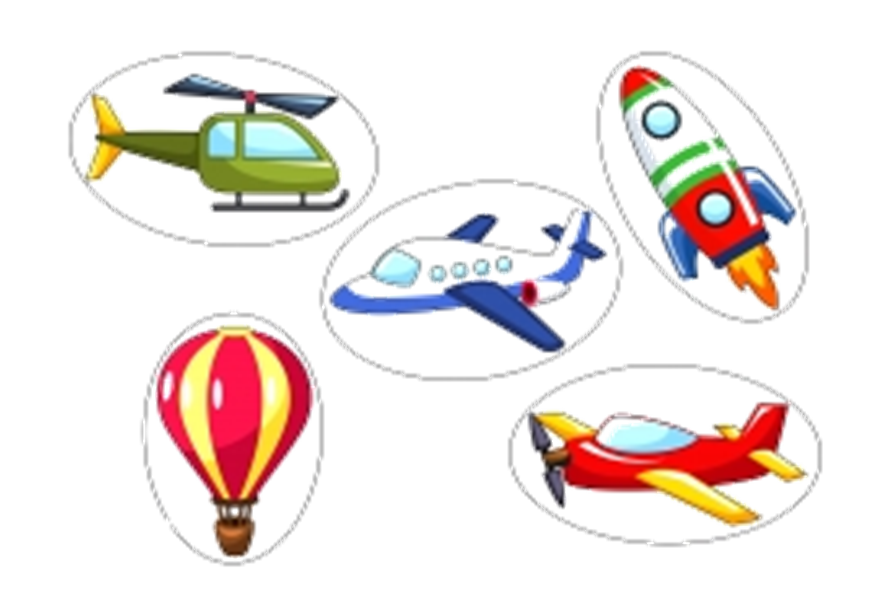 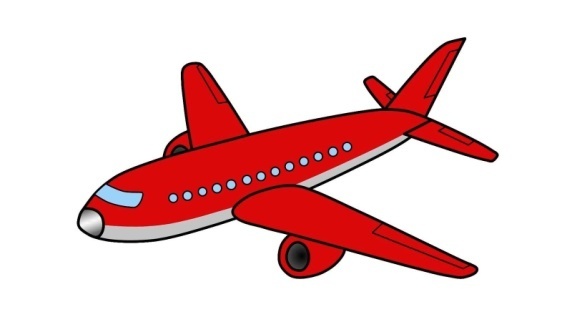 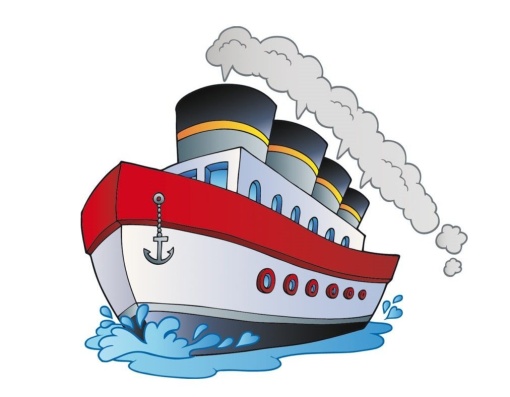 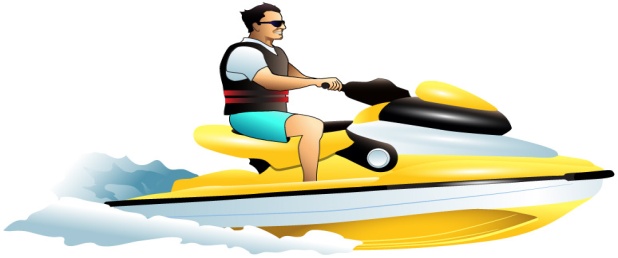 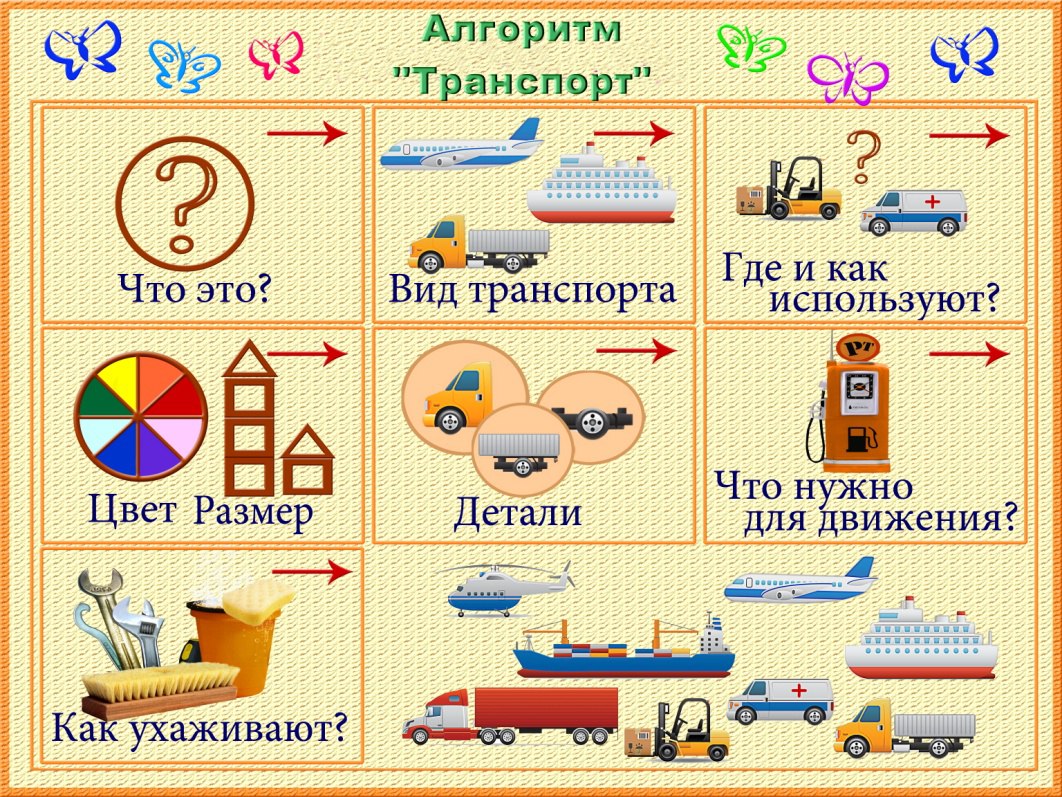 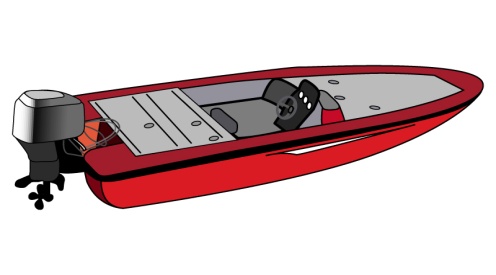 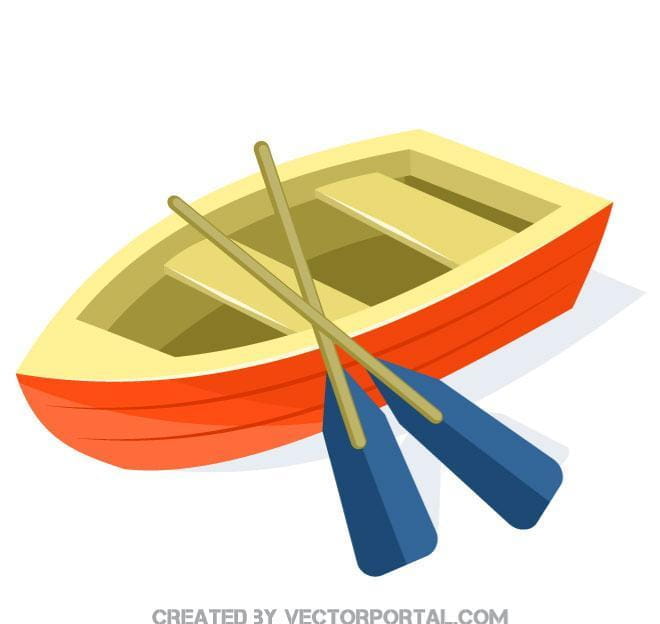 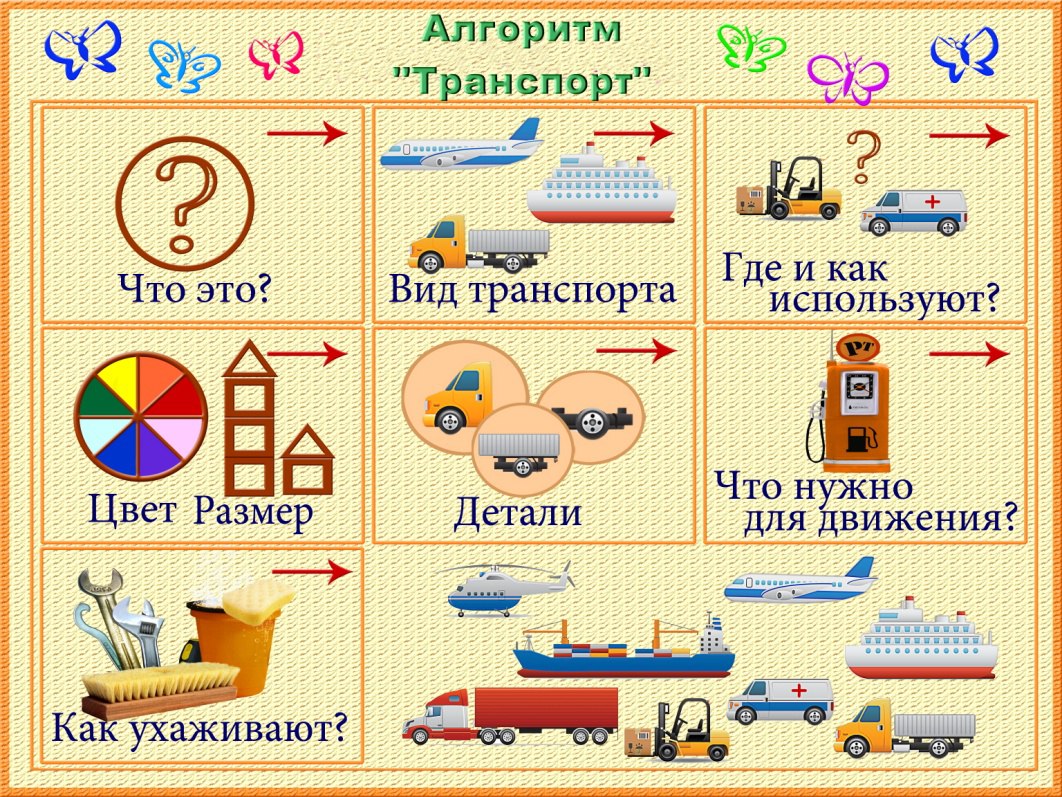 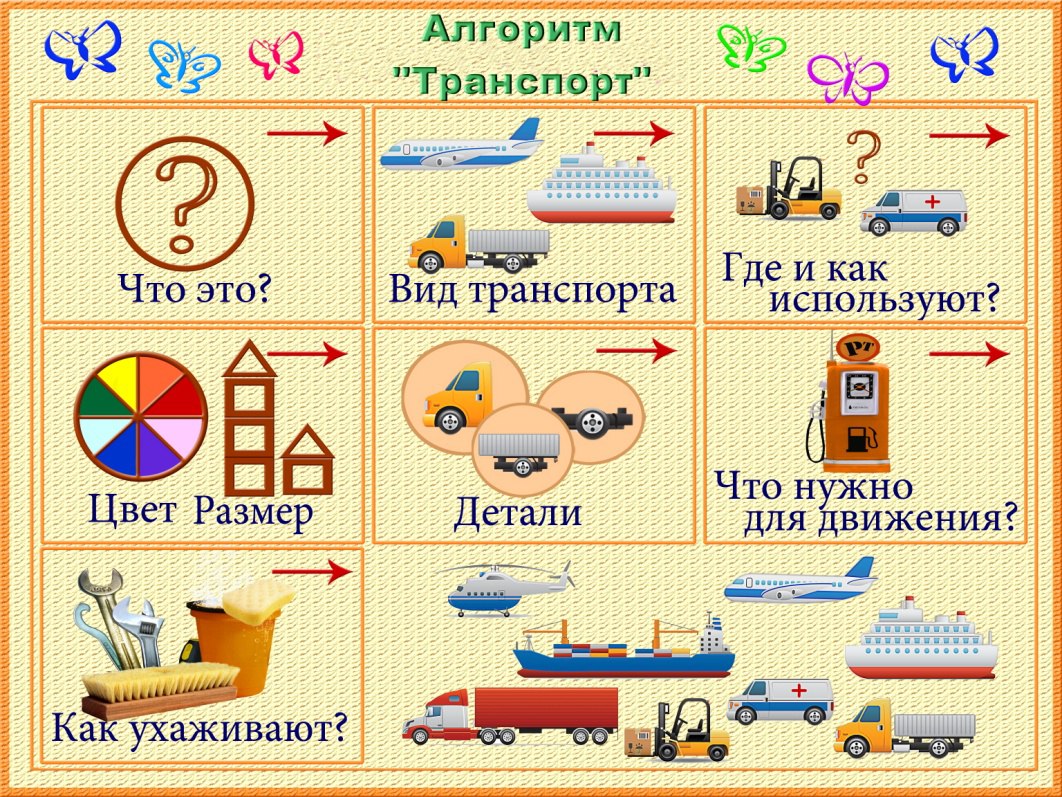 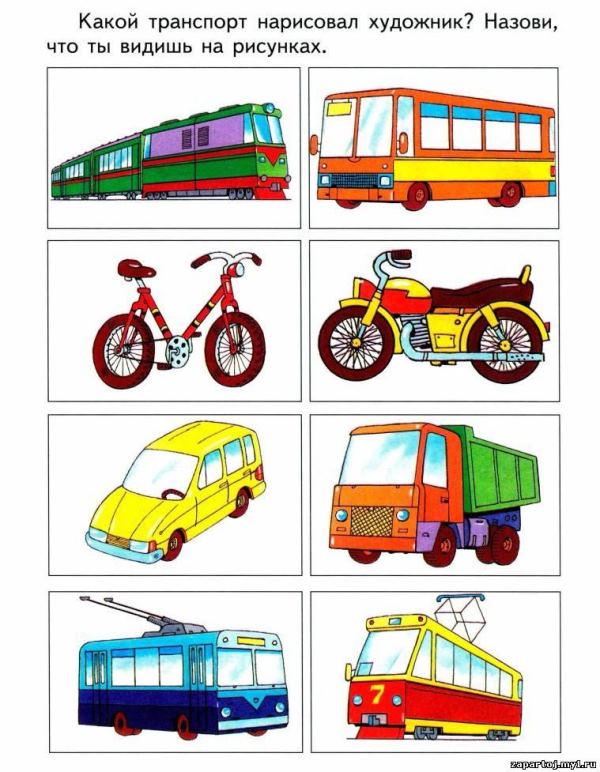 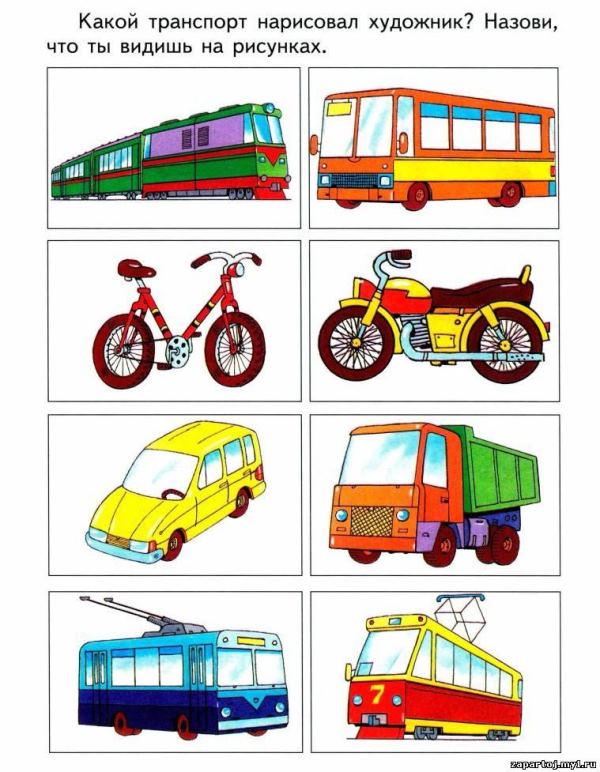 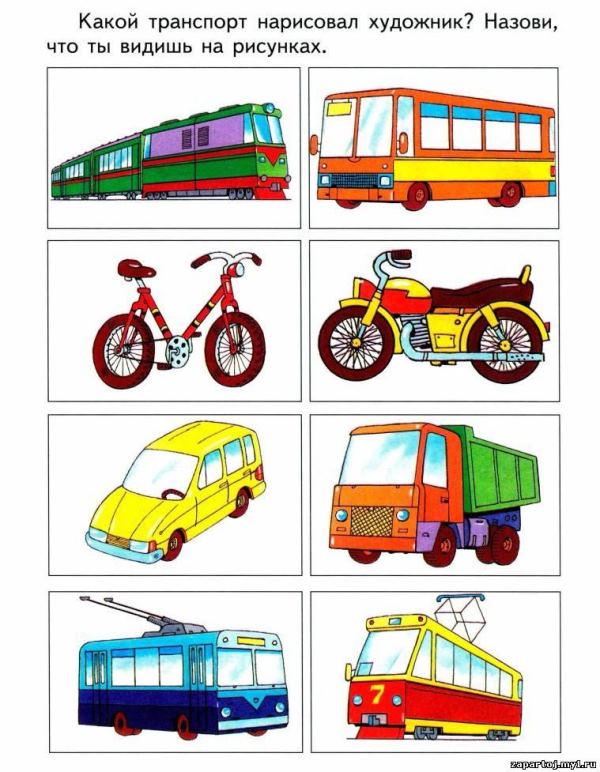 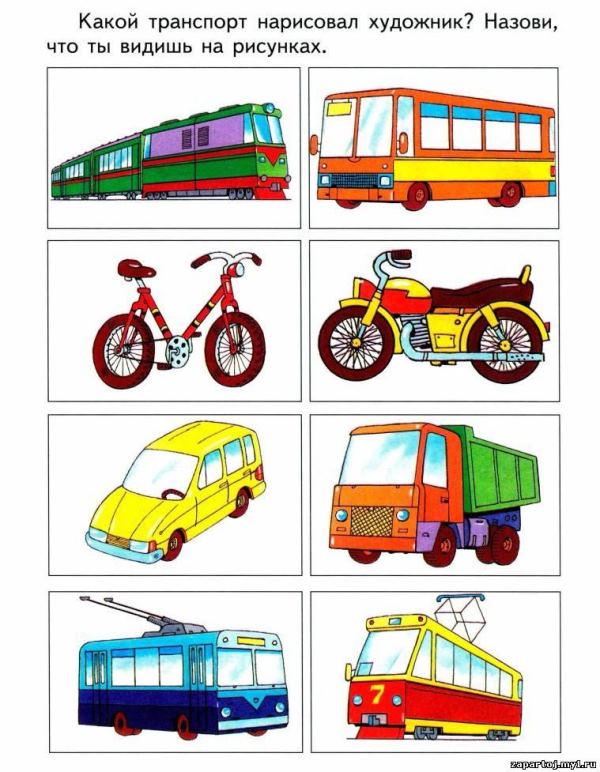 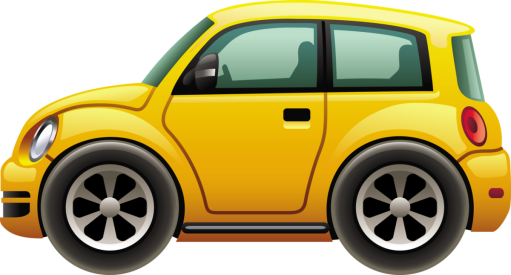